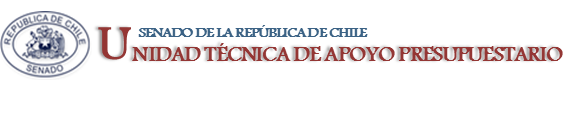 EJECUCIÓN ACUMULADA DE GASTOS PRESUPUESTARIOSAL MES DE SEPTIEMBRE DE 2018PARTIDA 17:MINISTERIO DE MINERÍA
Valparaíso, noviembre 2018
EJECUCIÓN ACUMULADA DE GASTOS A SEPTIEMBRE DE 2018 PARTIDA 17 MINISTERIO DE MINERÍA
Principales hallazgos

La ejecución del Ministerio, acumulada al mes de SEPTIEMBRE ascendió a $34.637 millones, es decir, un 69% respecto de la ley vigente.

En la Subsecretaría de Minería, la asignación “Programa  Capacitación y Transferencia Tecnológica Pequeña Minería Artesanal”, con recursos aprobados por $2.075 millones, presenta un 49% de gasto.

En el Servicio Nacional de Geología y Minería, las transferencias corrientes se informan a continuación:










La Transferencia para ENAMI se encuentra ejecutada en un 70% en el Programa de Fomento de la Pequeña y Mediana Minería, por $3.613 millones.
2
EJECUCIÓN ACUMULADA DE GASTOS A SEPTIEMBRE DE 2018 PARTIDA 17 MINISTERIO DE MINERÍA
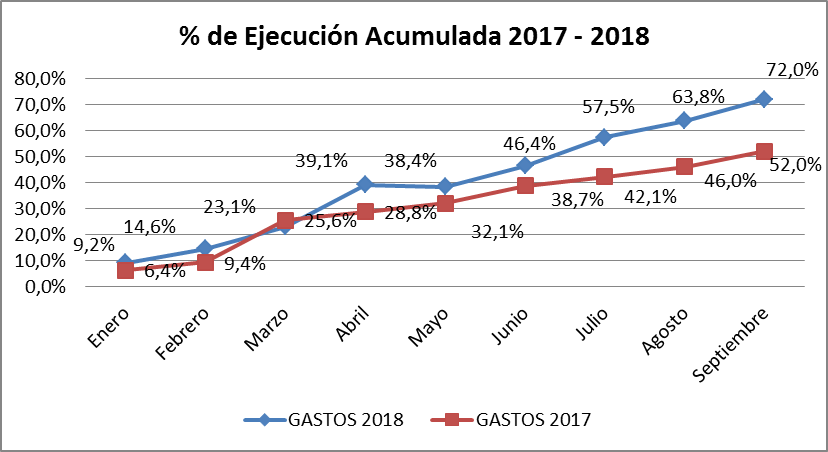 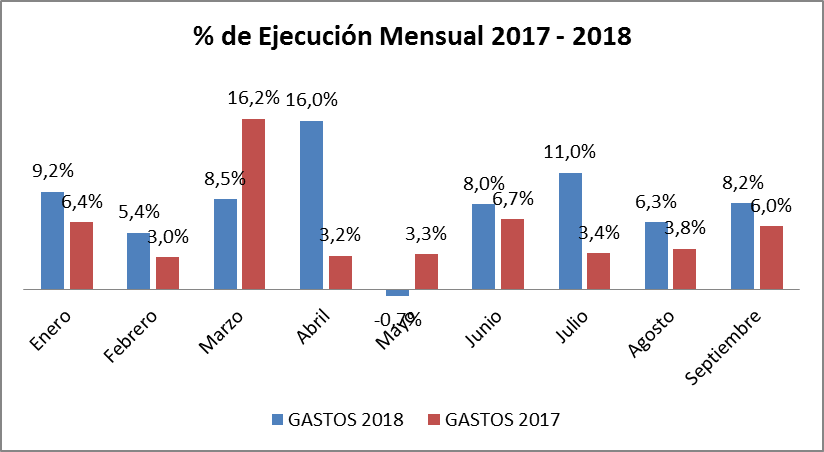 3
EJECUCIÓN ACUMULADA DE GASTOS A SEPTIEMBRE DE 2018 PARTIDA 17 MINISTERIO DE MINERÍA
en miles de pesos de 2018
Fuente: Elaboración propia en base  a Informes de ejecución presupuestaria mensual de DIPRES
4
EJECUCIÓN ACUMULADA DE GASTOS A SEPTIEMBRE DE 2018 PARTIDA 17 RESUMEN POR CAPÍTULOS
en miles de pesos de 2018
Fuente: Elaboración propia en base  a informes de ejecución presupuestaria mensual de DIPRES
5
EJECUCIÓN ACUMULADA DE GASTOS A SEPTIEMBRE DE 2018 PARTIDA 01. CAPÍTULO 01. PROGRAMA 01:  SECRETARÍA Y ADMINISTRACIÓN GENERAL
en miles de pesos de 2018
Fuente: Elaboración propia en base  a Informes de ejecución presupuestaria mensual de DIPRES
6
EJECUCIÓN ACUMULADA DE GASTOS A SEPTIEMBRE DE 2018 PARTIDA 01. CAPÍTULO 01. PROGRAMA 02:  FOMENTO DE LA PEQUEÑA Y MEDIANA MINERÍA
en miles de pesos de 2018
Fuente: Elaboración propia en base  a Informes de ejecución presupuestaria mensual de DIPRES
7
EJECUCIÓN ACUMULADA DE GASTOS A SEPTIEMBRE DE 2018 PARTIDA 01. CAPÍTULO 02. PROGRAMA 01:  COMISIÓN CHILENA DEL COBRE
en miles de pesos de 2018
Fuente: Elaboración propia en base  a Informes de ejecución presupuestaria mensual de DIPRES
8
EJECUCIÓN ACUMULADA DE GASTOS A SEPTIEMBRE DE 2018 PARTIDA 01. CAPÍTULO 03. PROGRAMA 01:  SERVICIO NACIONAL DE GEOLOGÍA Y MINERÍA
en miles de pesos de 2018
Fuente: Elaboración propia en base  a Informes de ejecución presupuestaria mensual de DIPRES
9
EJECUCIÓN ACUMULADA DE GASTOS A SEPTIEMBRE DE 2018 PARTIDA 01. CAPÍTULO 03. PROGRAMA 02:  RED NACIONAL DE VIGILANCIA VOLCÁNICA
en miles de pesos de 2018
Fuente: Elaboración propia en base  a Informes de ejecución presupuestaria mensual de DIPRES
10
EJECUCIÓN ACUMULADA DE GASTOS A SEPTIEMBRE DE 2018 PARTIDA 01. CAPÍTULO 03. PROGRAMA 03:  PLAN NACIONAL DE GEOLOGÍA
en miles de pesos de 2018
Fuente: Elaboración propia en base  a Informes de ejecución presupuestaria mensual de DIPRES
11
EJECUCIÓN ACUMULADA DE GASTOS A SEPTIEMBRE DE 2018 PARTIDA 01. CAPÍTULO 03. PROGRAMA 04:  PROGRAMA DE SEGURIDAD MINERA
en miles de pesos de 2018
Fuente: Elaboración propia en base  a Informes de ejecución presupuestaria mensual de DIPRES
12